Занятие по образовательной деятельности в средней группе «В гостях у Петушка»
Автор презентации
Данилова Наталья Александровна
Филимоновская                       народная игрушка
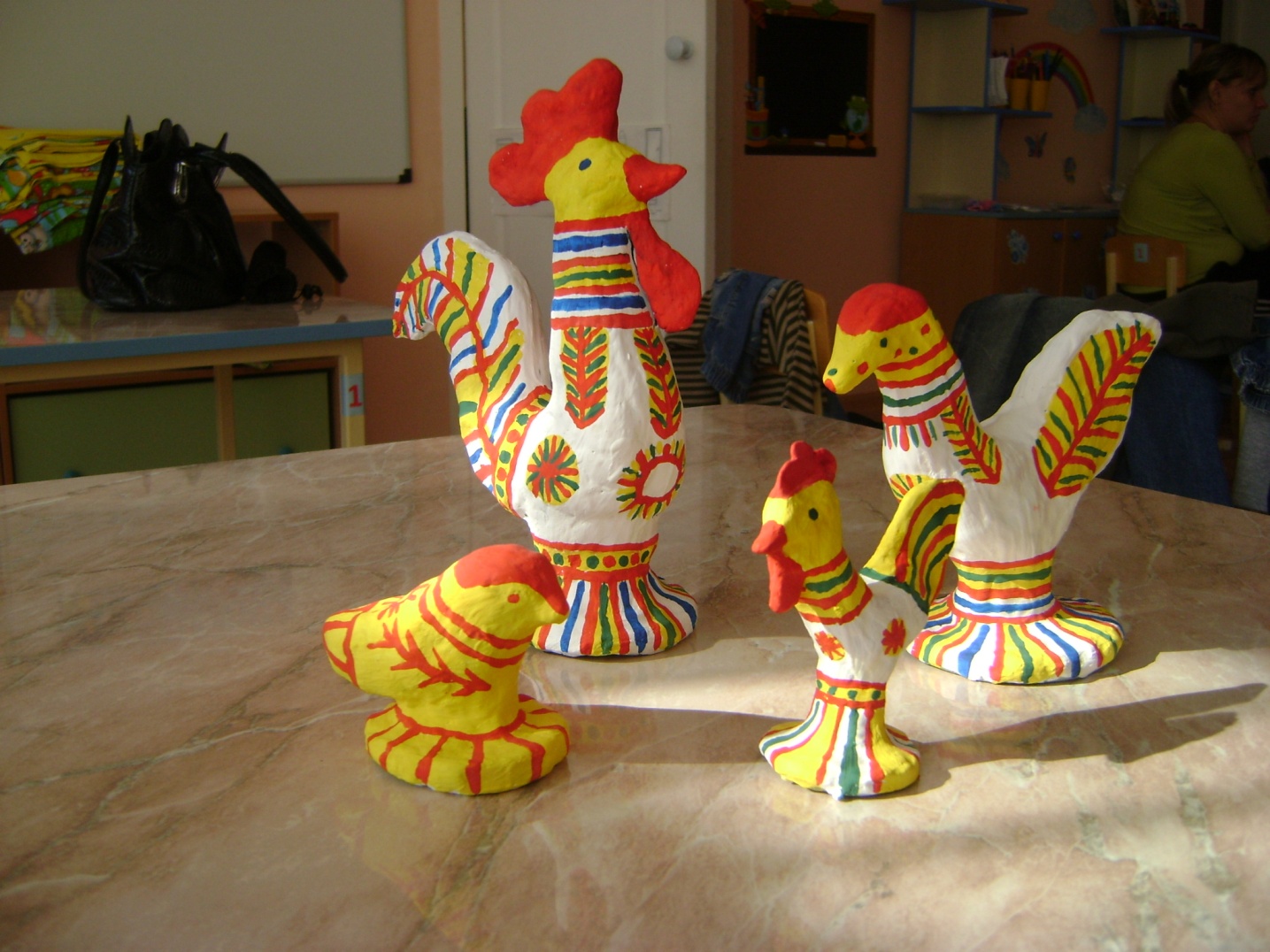 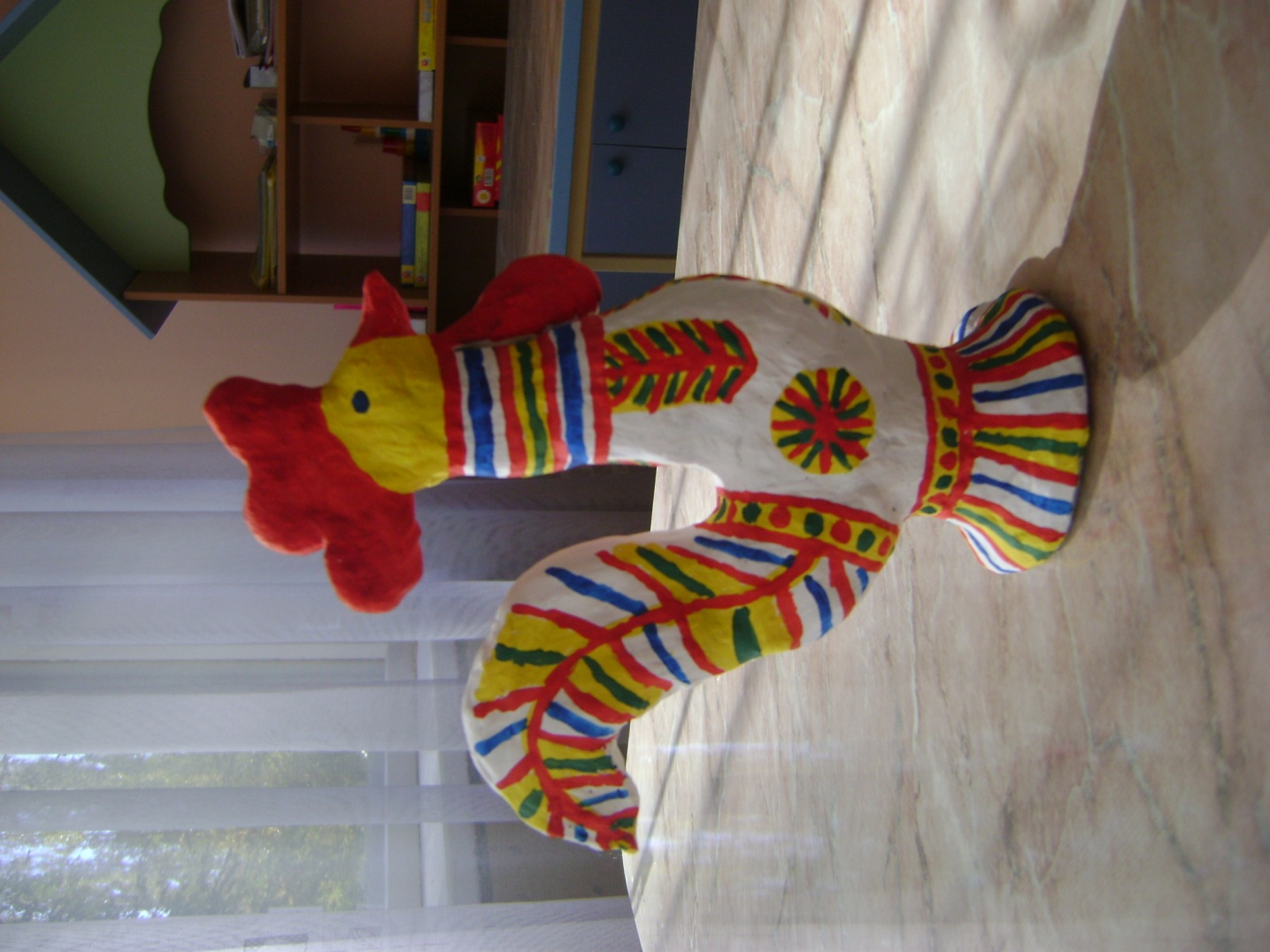 Образцы росписей
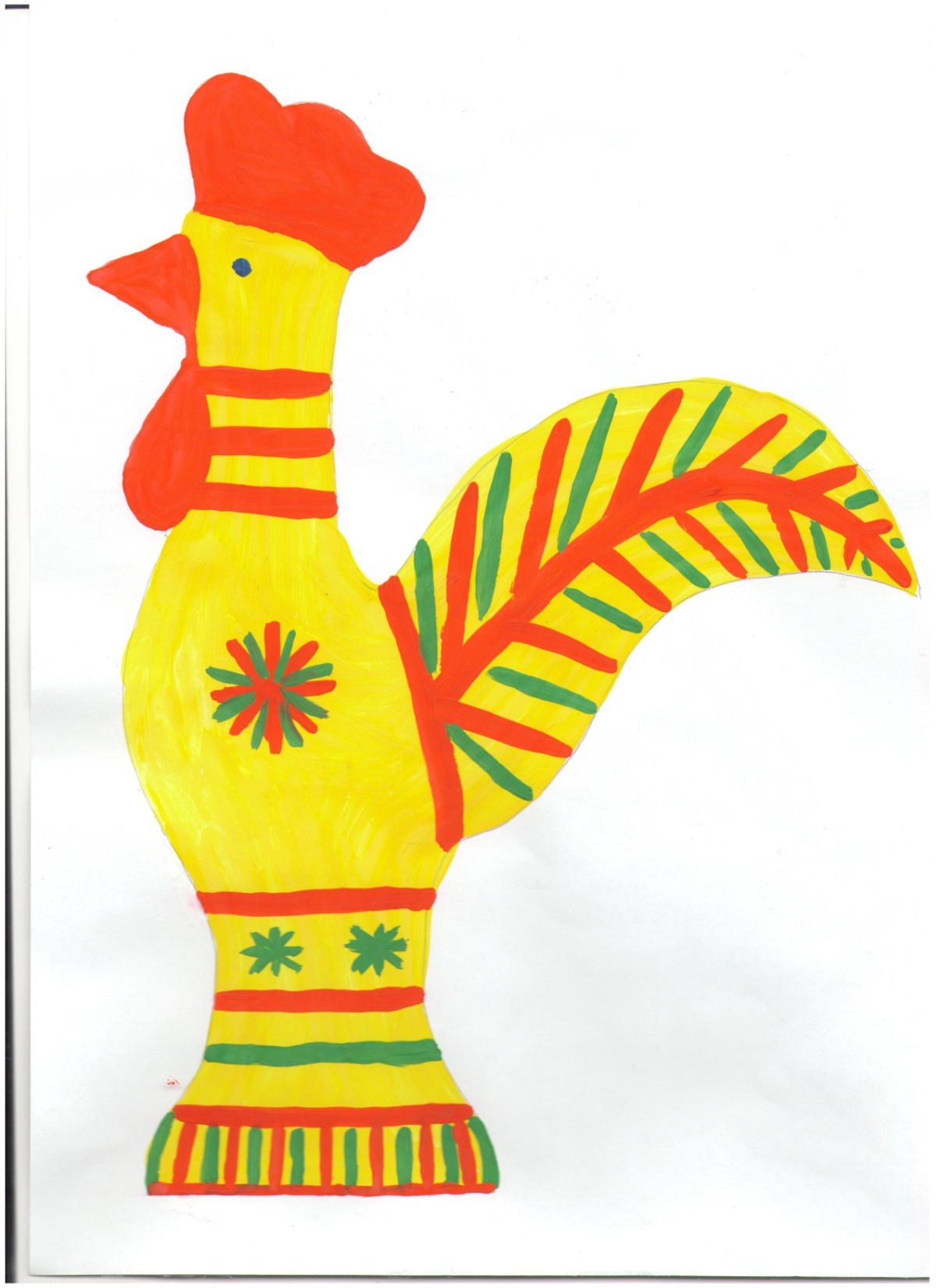 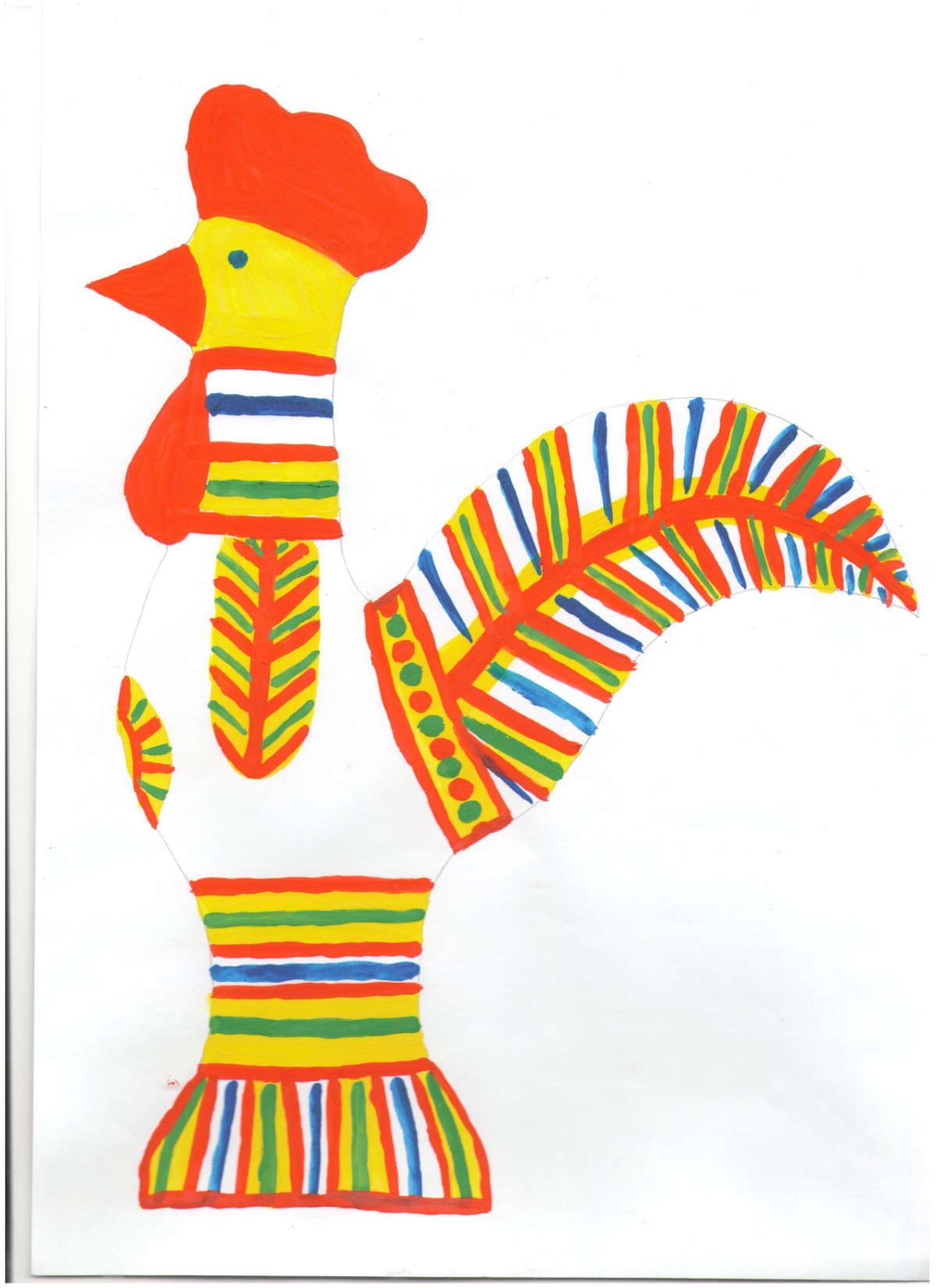 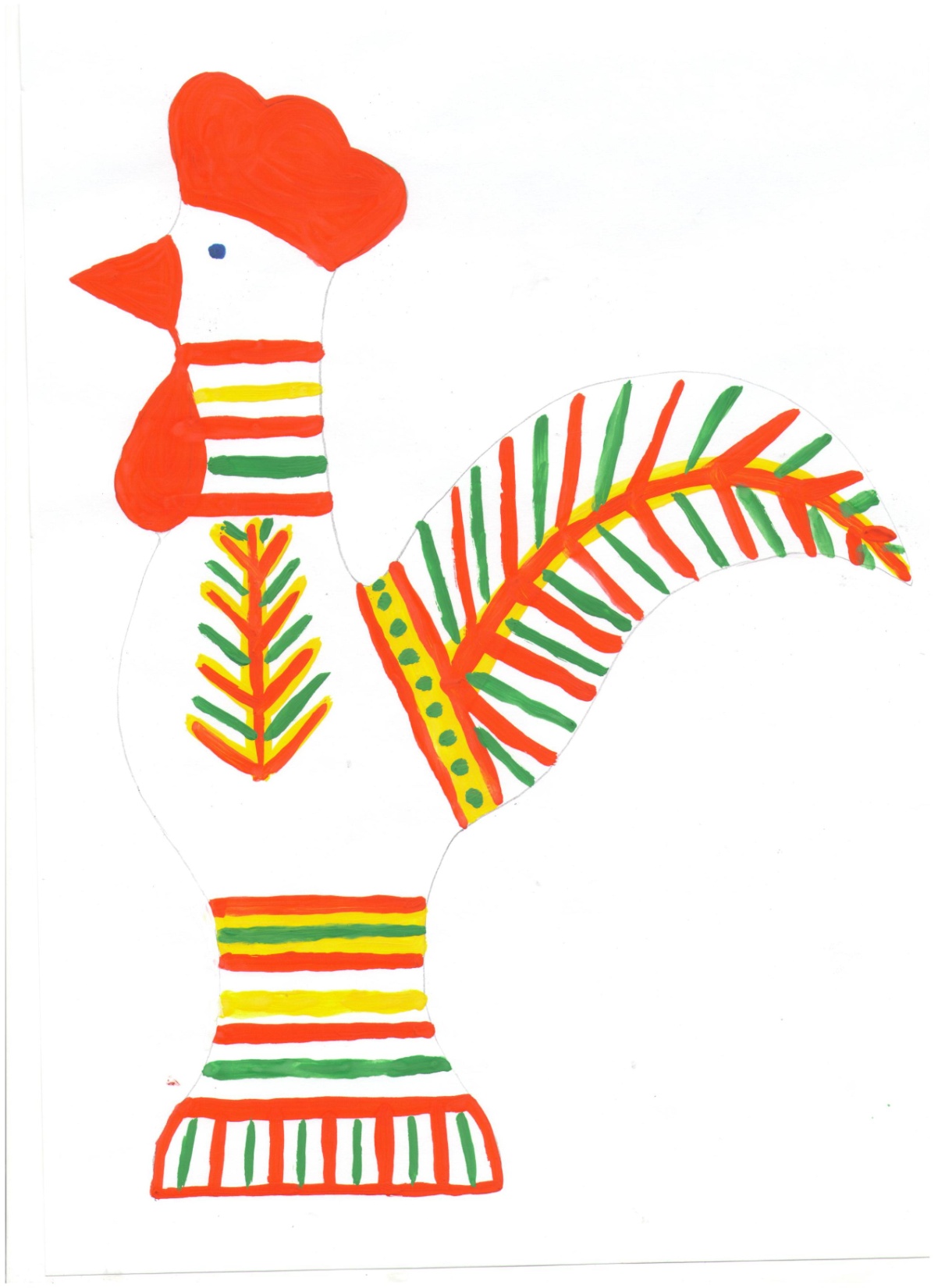 Поэтапная роспись петушка филимоновской росписью
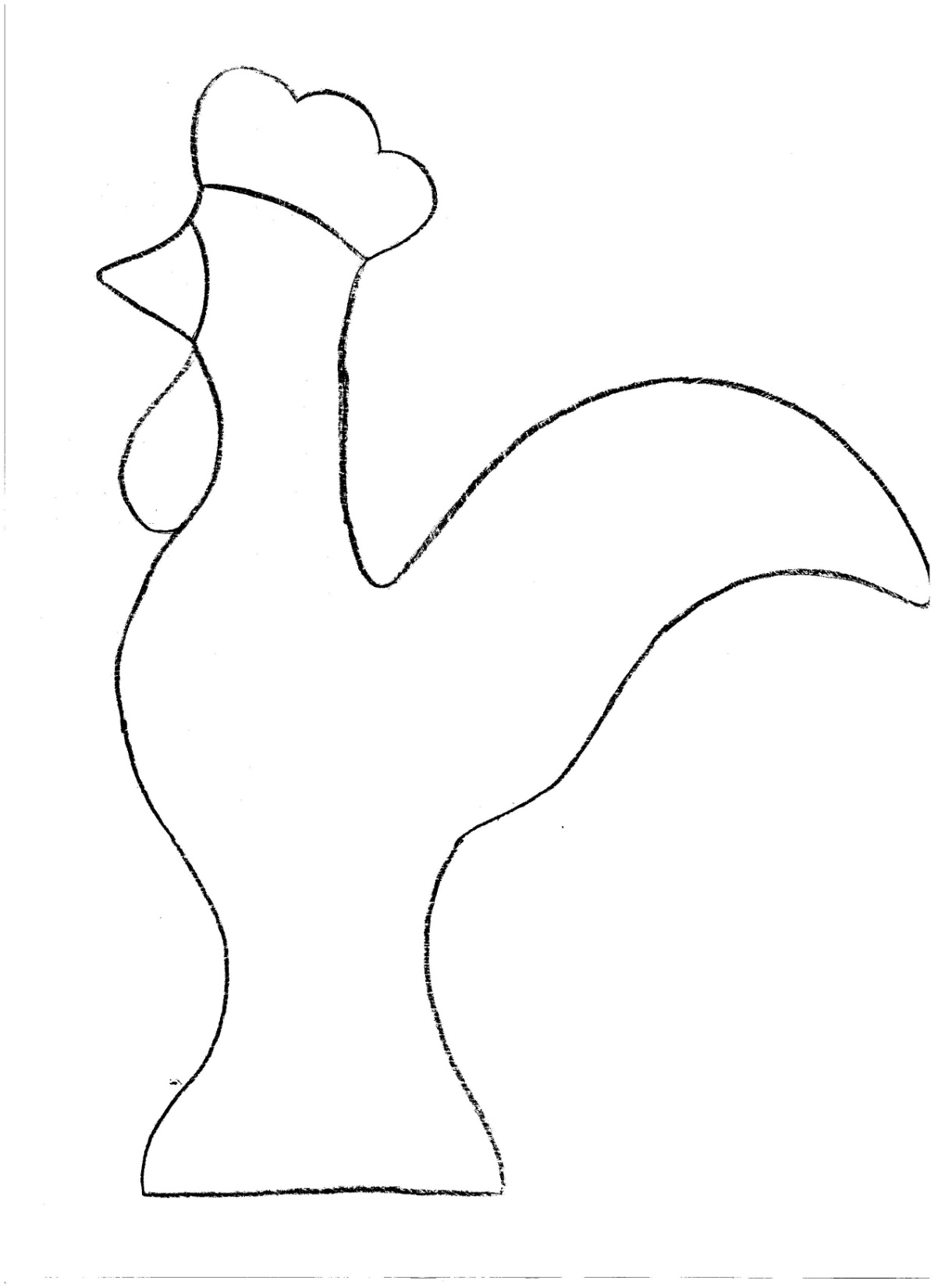 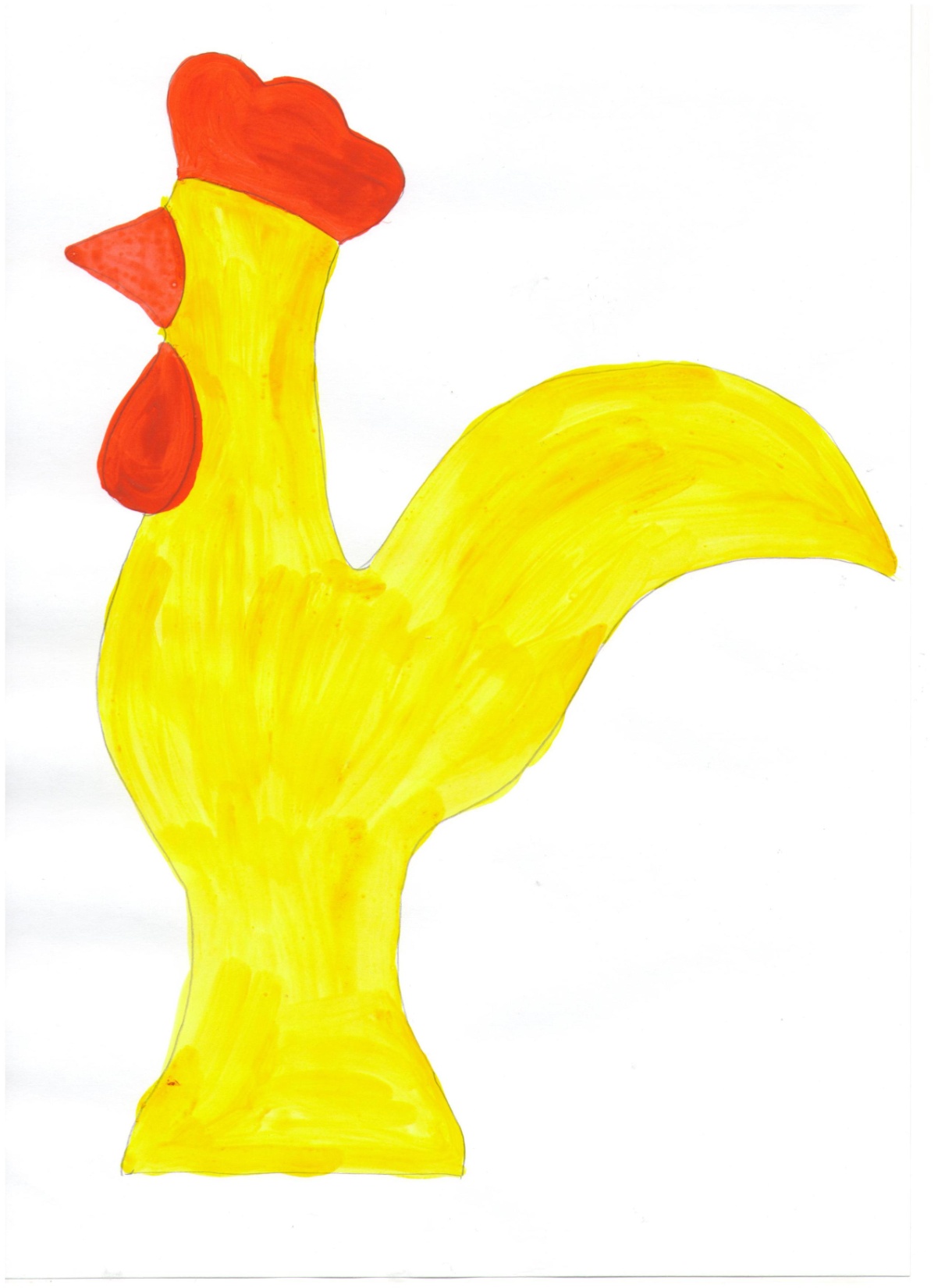 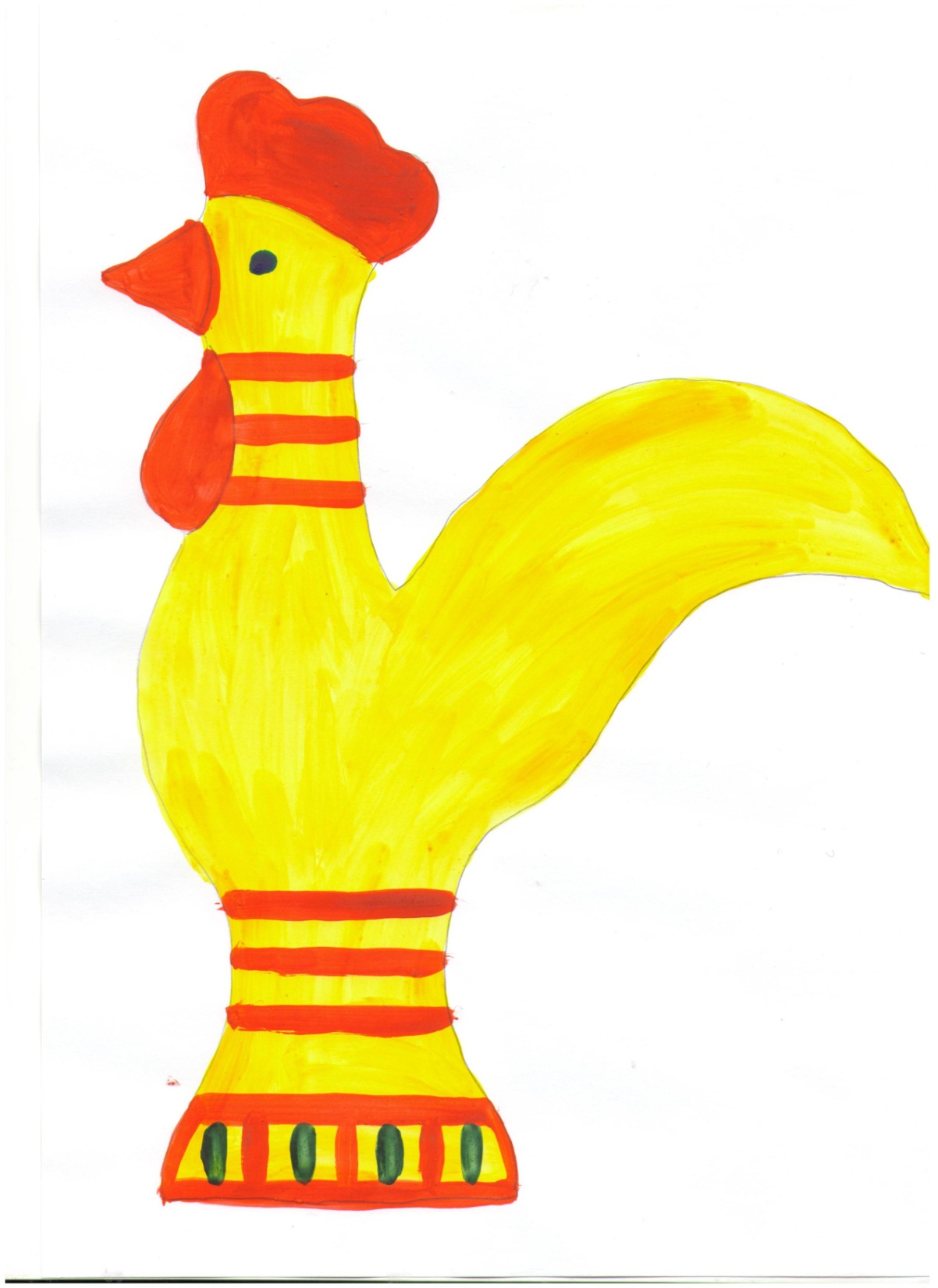 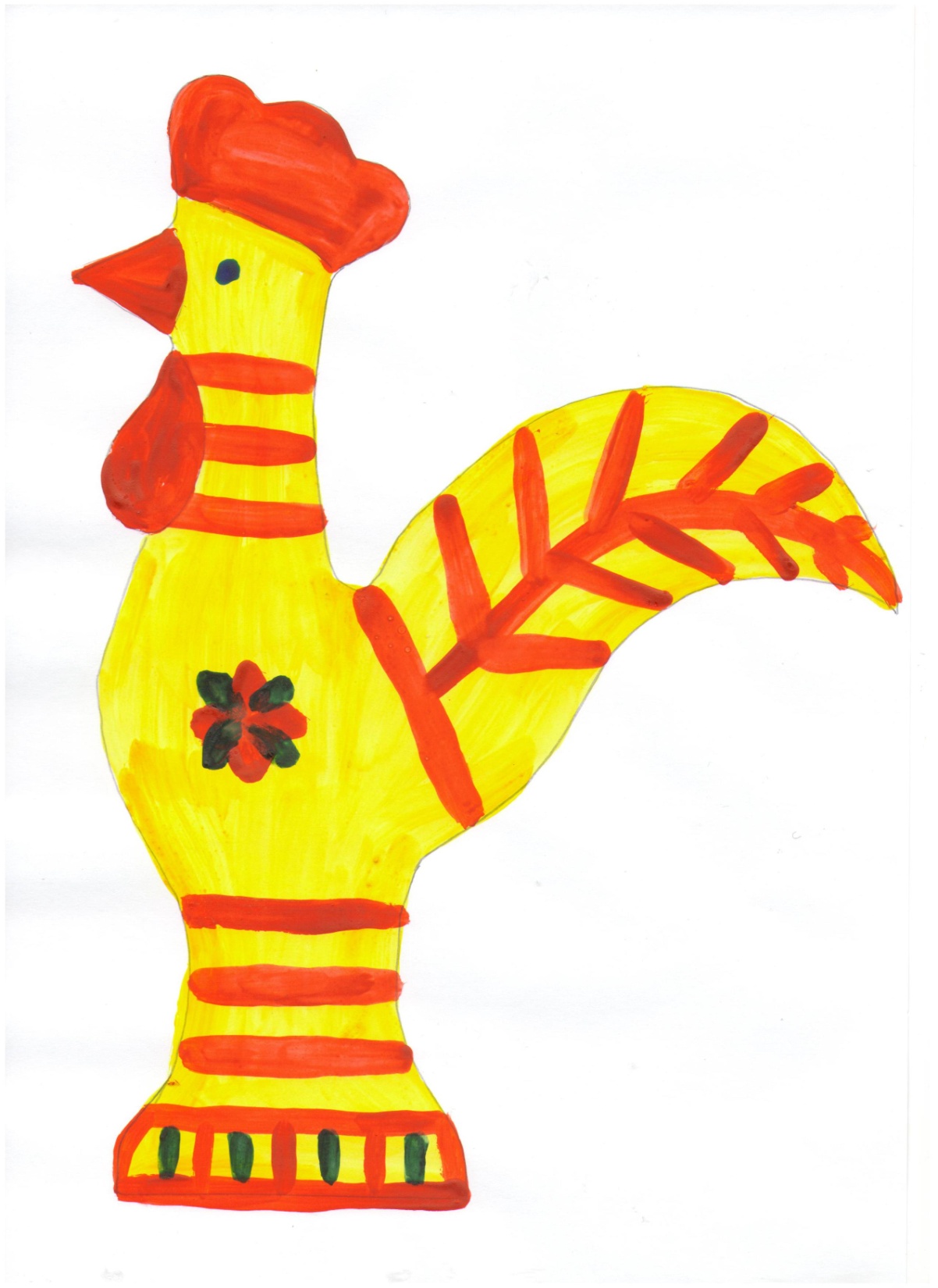 Работы детей
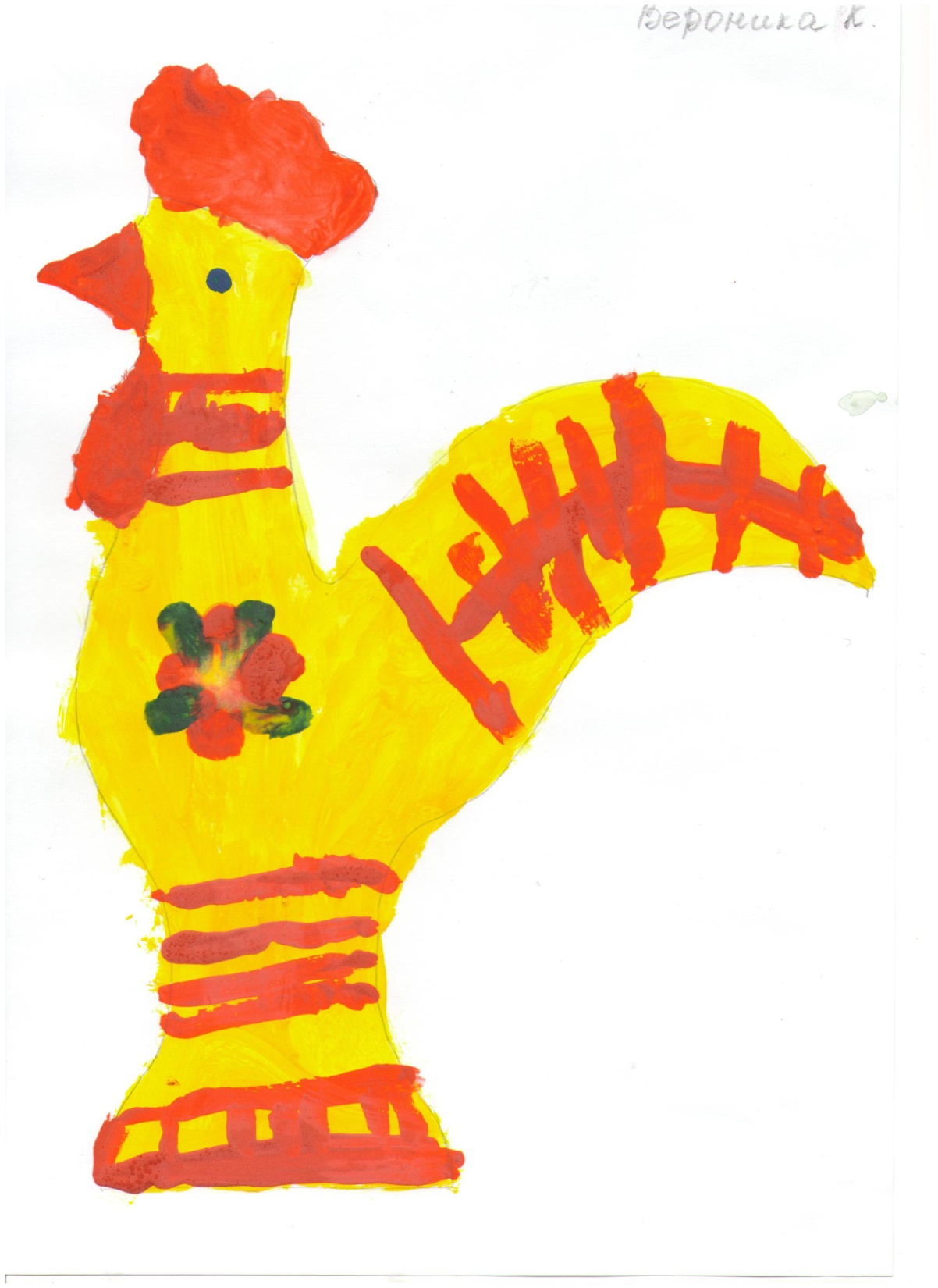 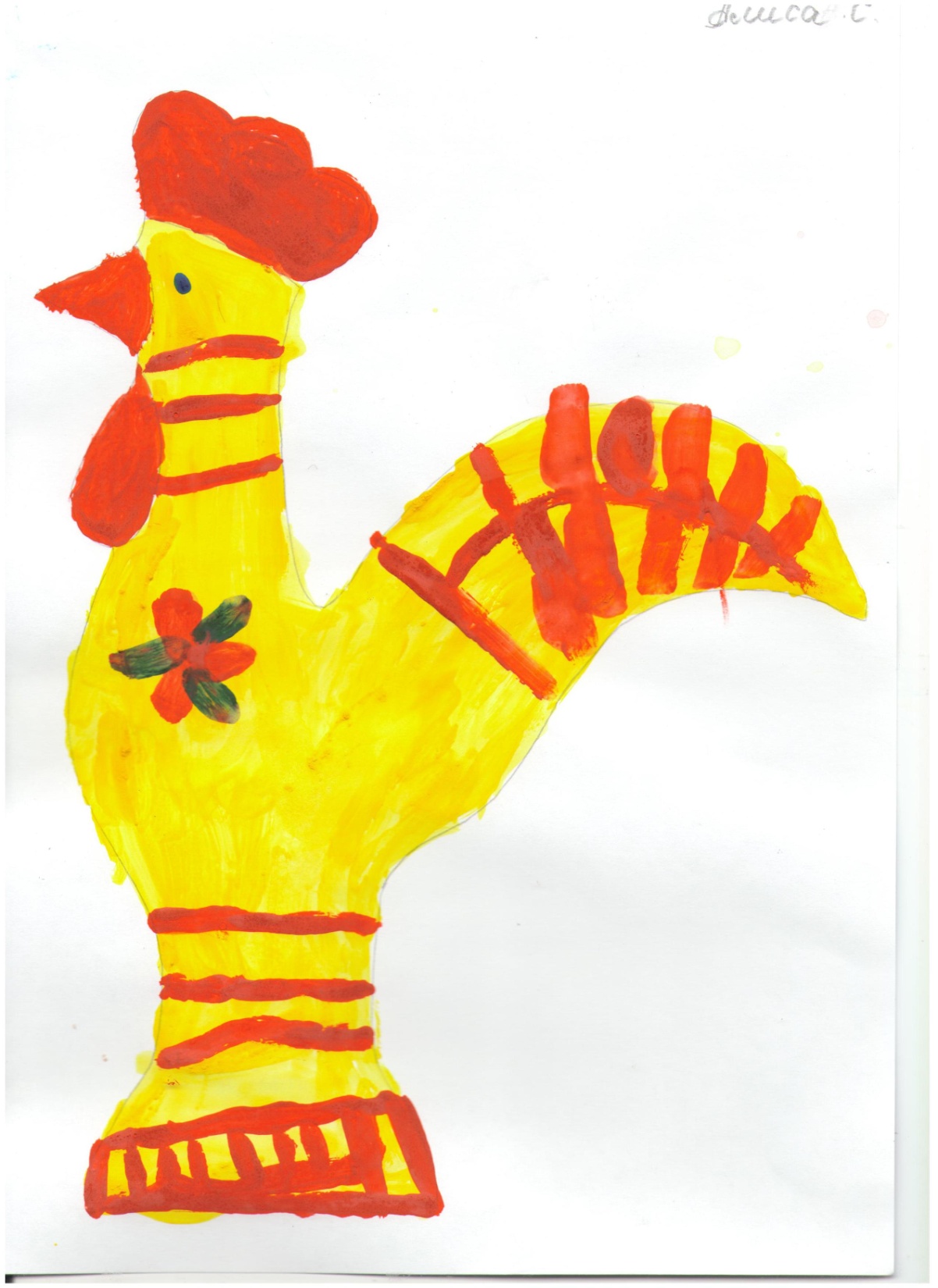 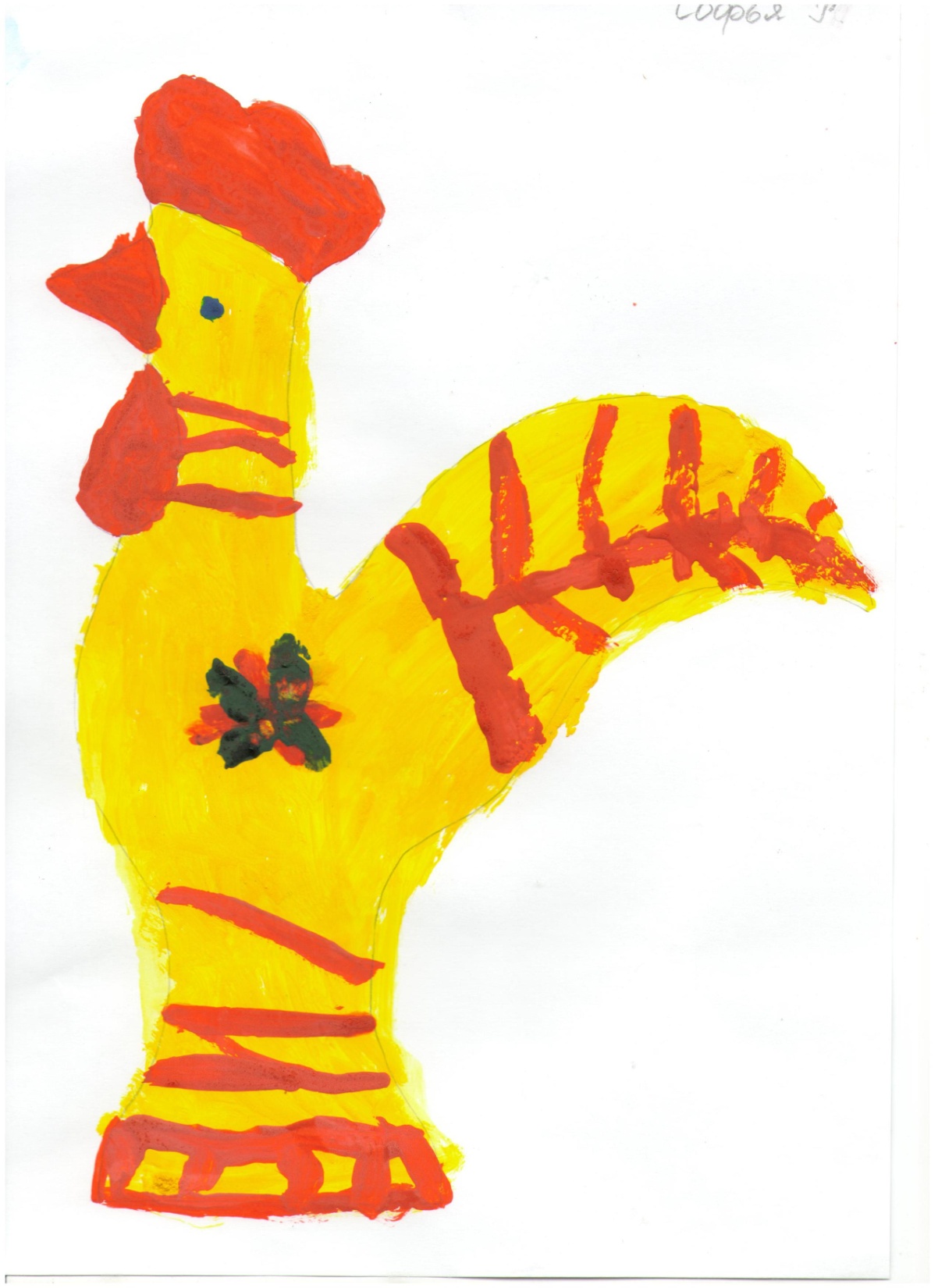 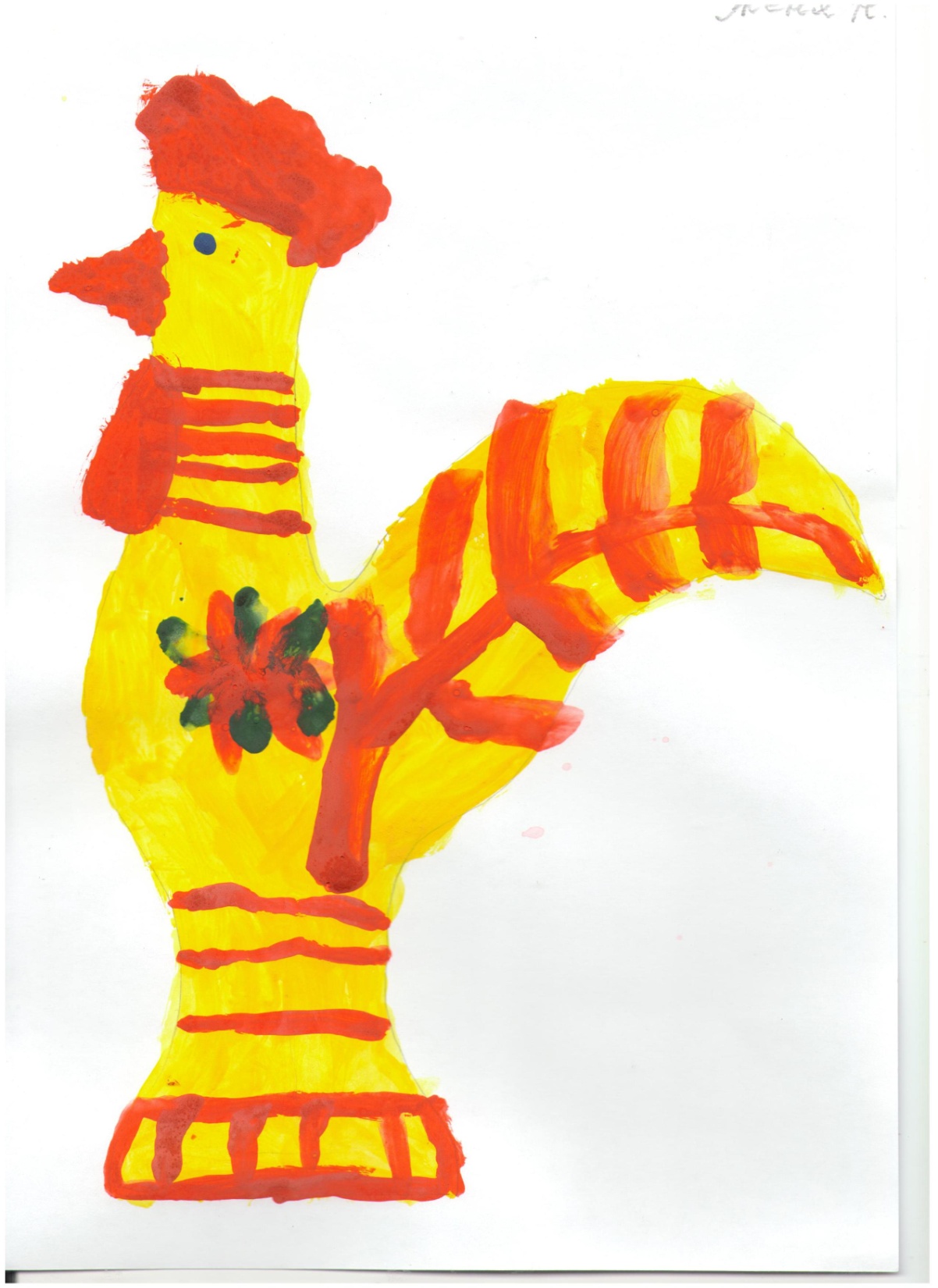 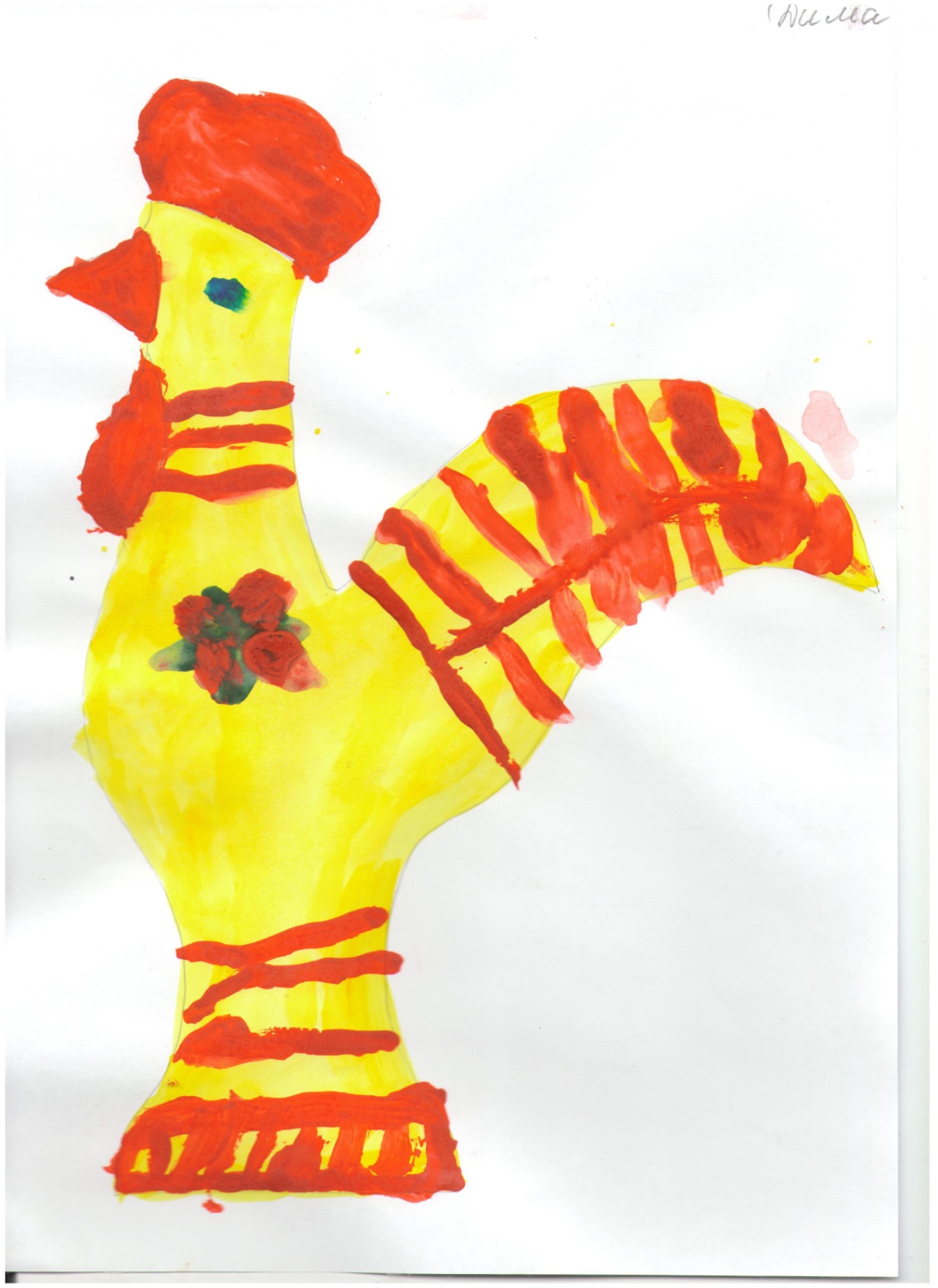 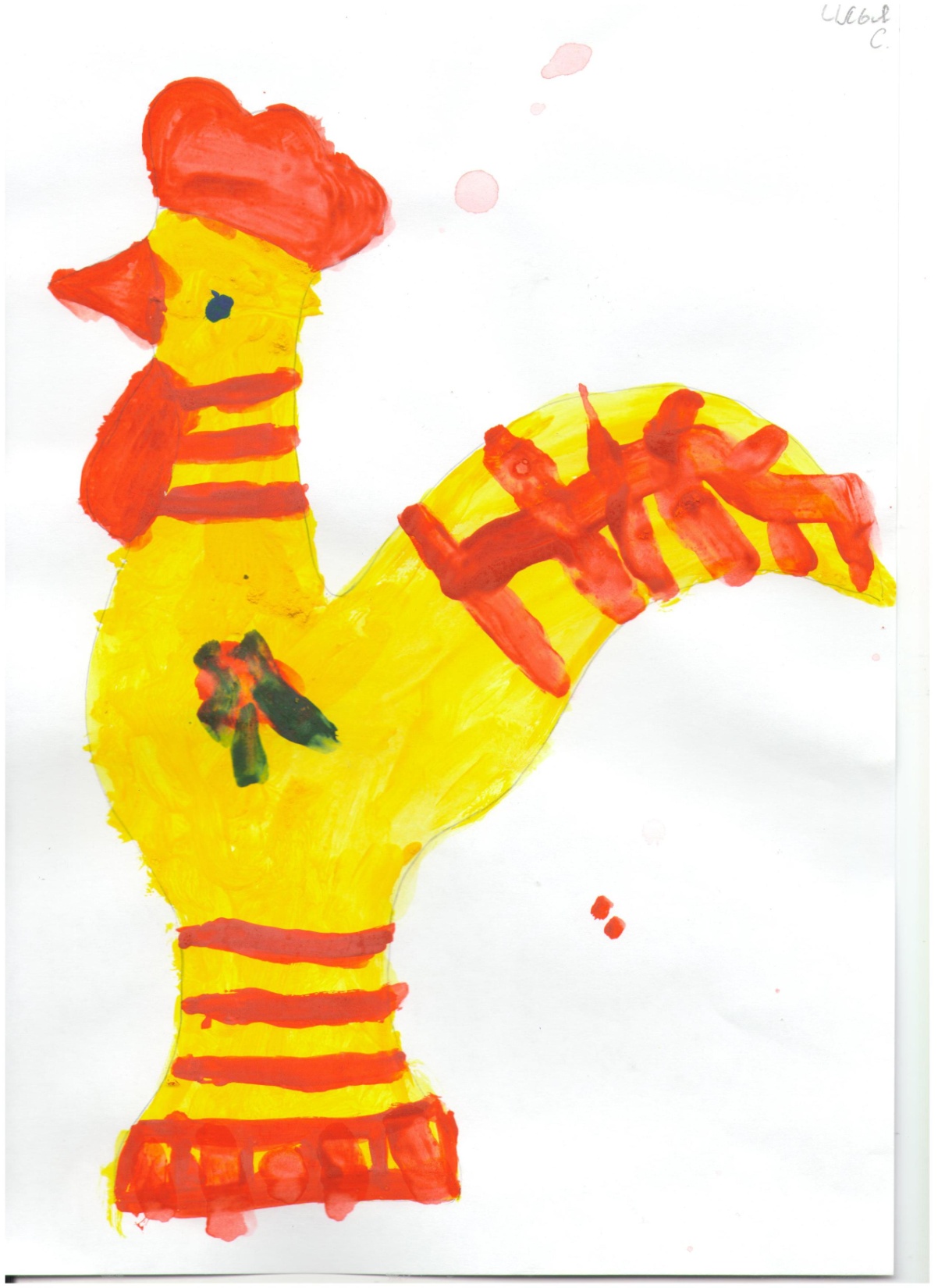